Holly K. Shaw, PhD, RNMay 5, 2022
Mental Health and Aging
Global Perspectives
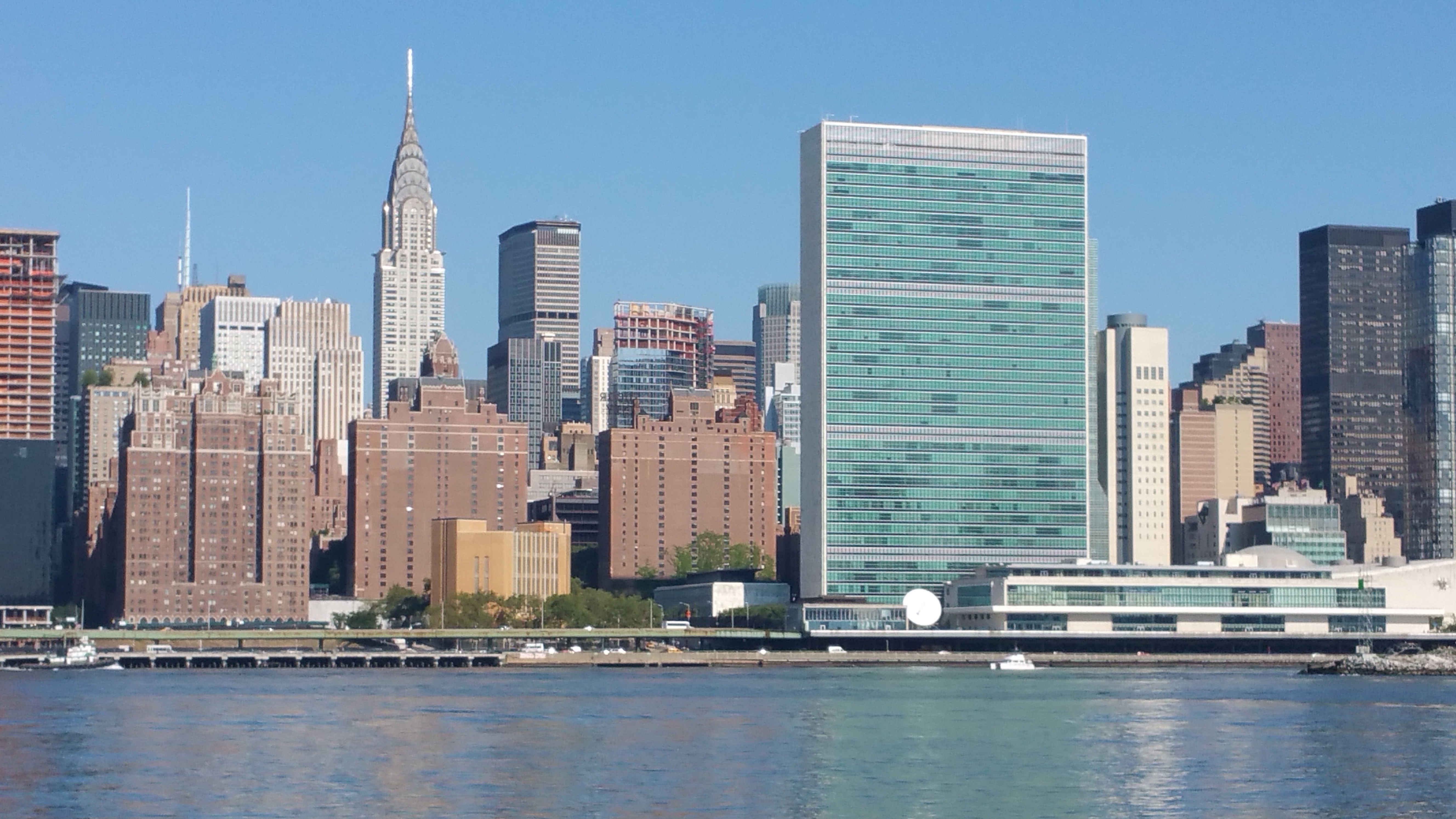 Close up and Personal
Impact of Globalization on Health
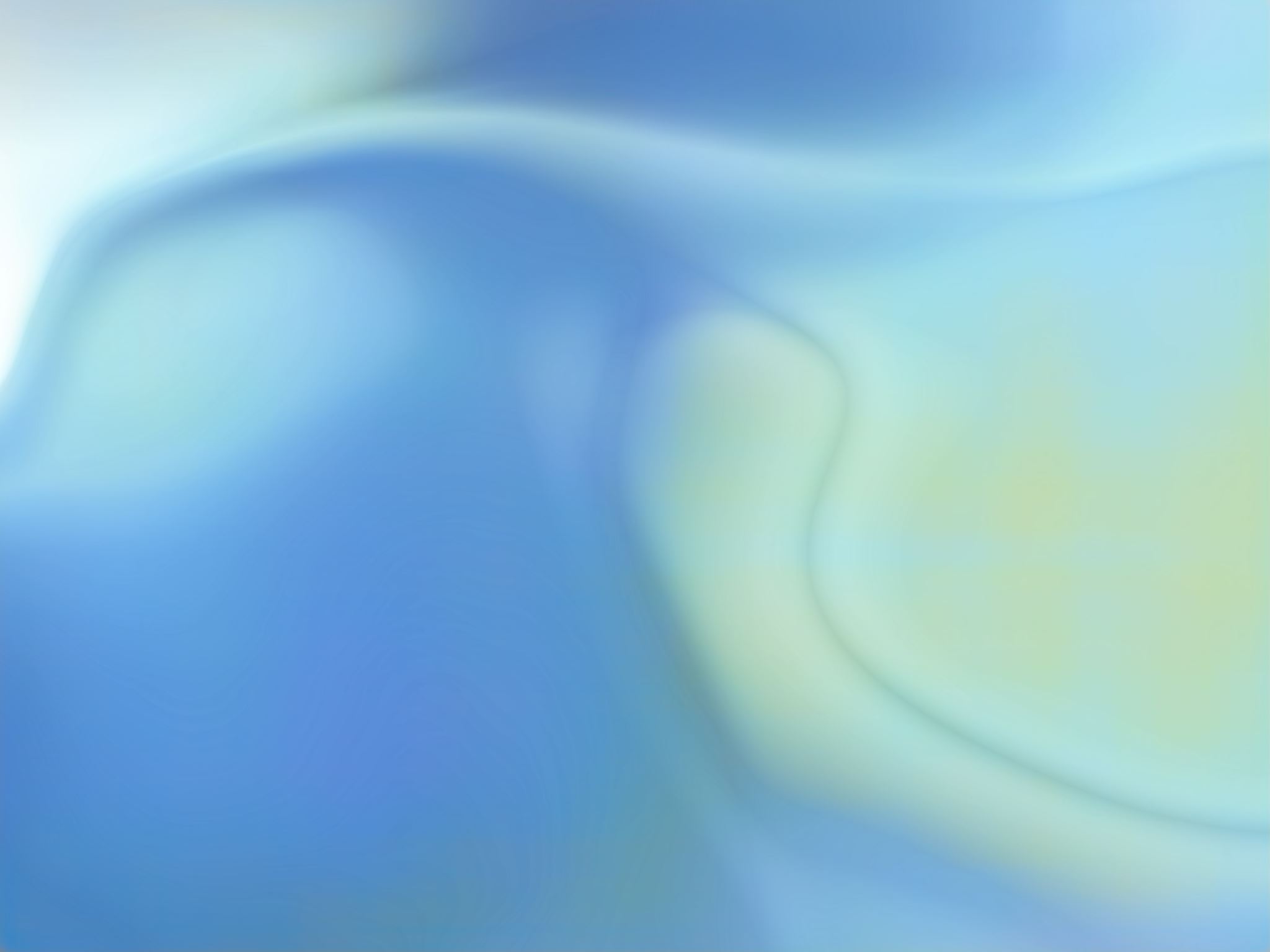 GLOBAL GOALSPeople: End poverty and hunger in all forms and ensure dignity and equality
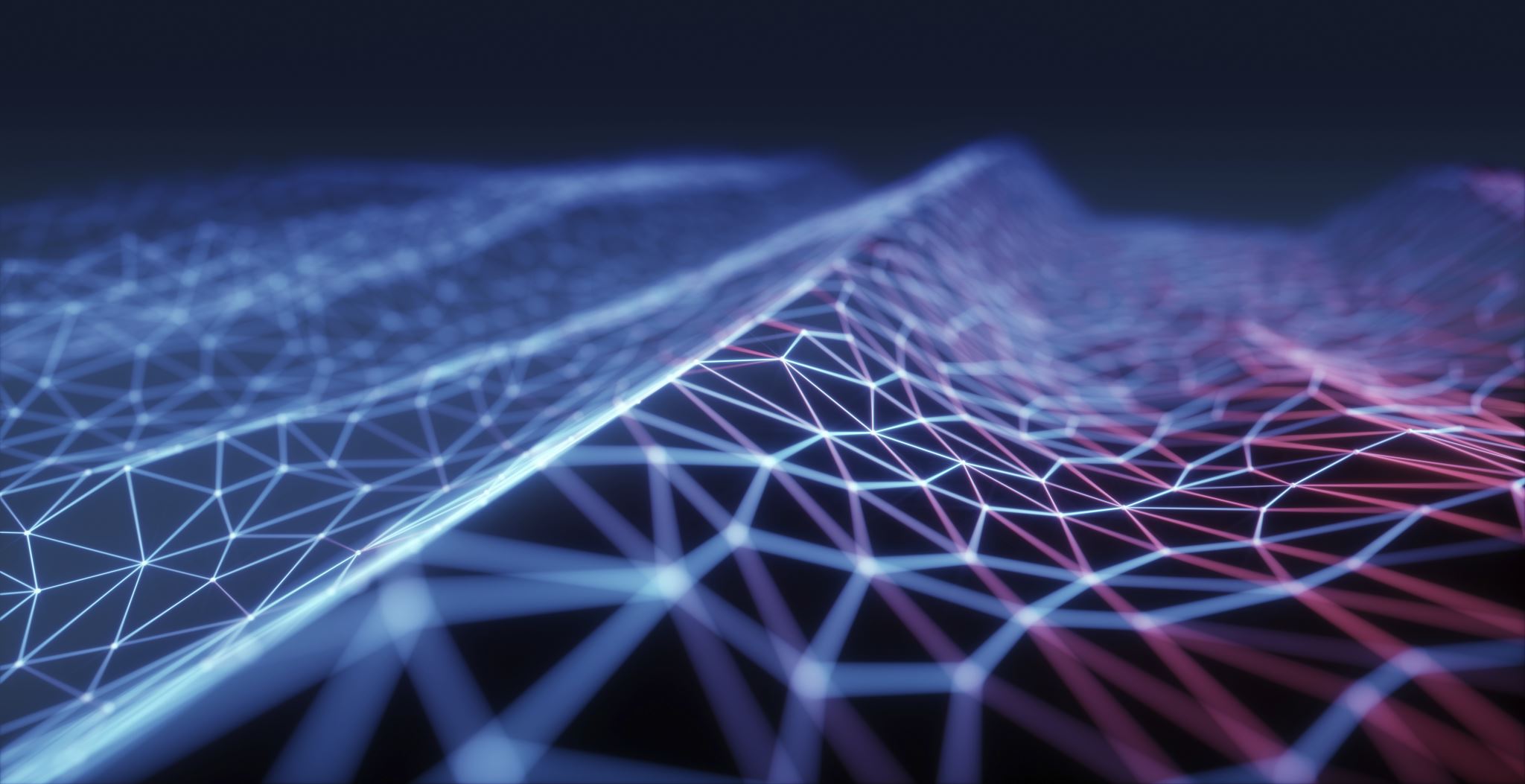 Mental Health & NCDs
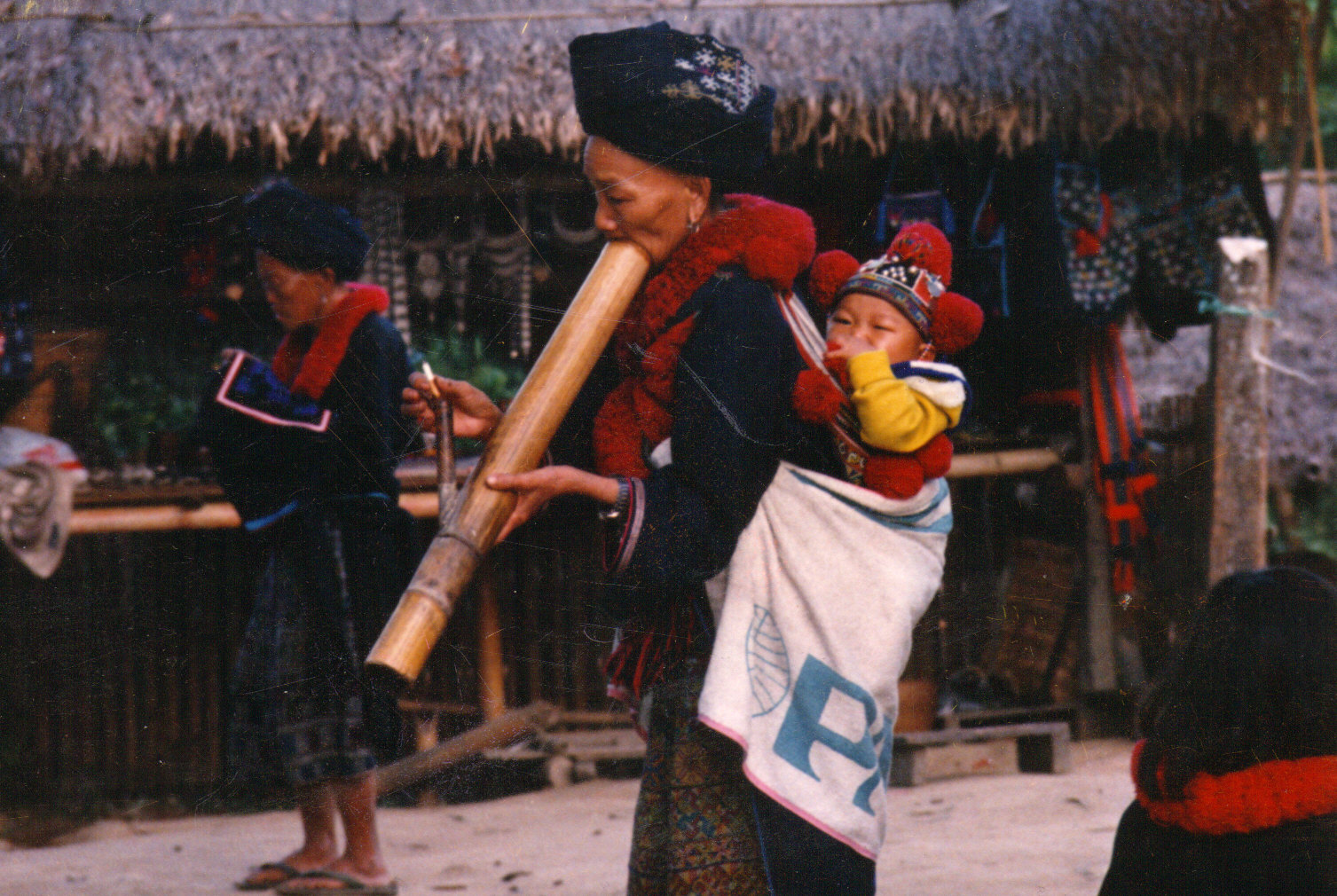 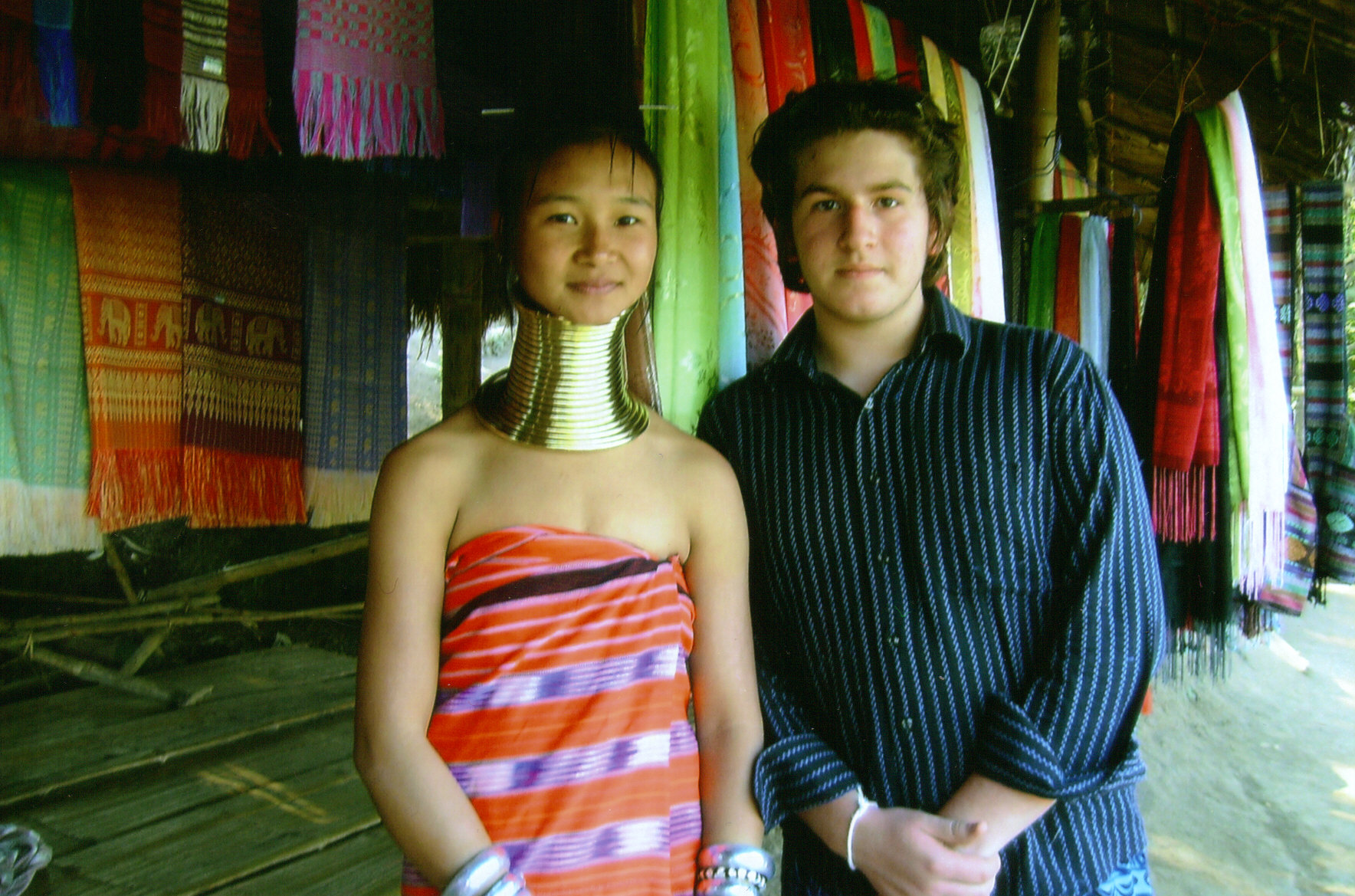 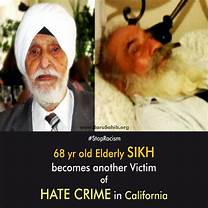 Most Vulnerable Targets of racial, religious, ethnic, violence and Hate Crimes
Sikh
Muslims
Jews
Asians
African Americans
Blacks
Albinos
LGBTQ+ Seniors:In US, Baby Boomers first “out” gen of older. By 2030 number will double
More likely to rely on friends than biological family
More likely to live alone; less likely to have children
9oo million, roughly size of NJ
2009 nearly 50% Senior Centers not welcome LGBT
Receive substandard medical care, provider discrimination
Violence ongoing issue: bullying, harassment, domestic violence, physical violence, murder
vi
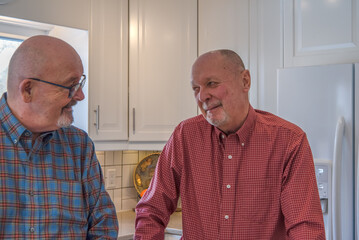 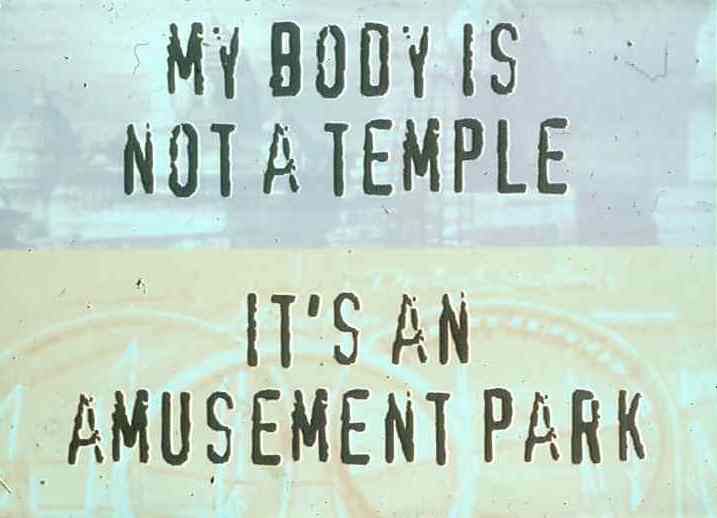 Global Pandemic
Same Turbulent Sea
But not the Same Boat
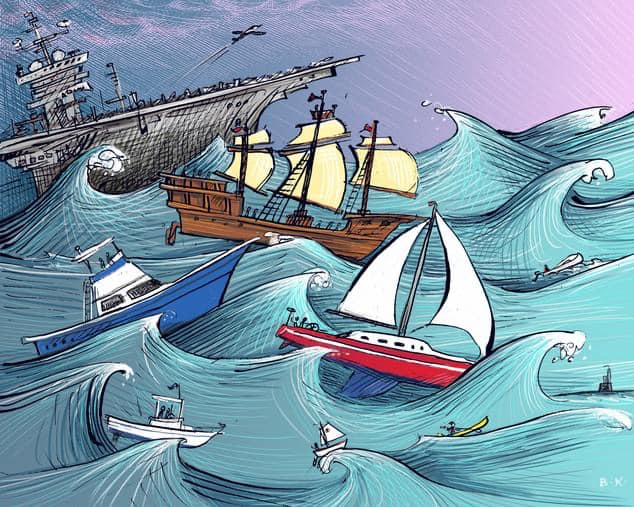 Exposure to Human Suffering
Trauma & Loss
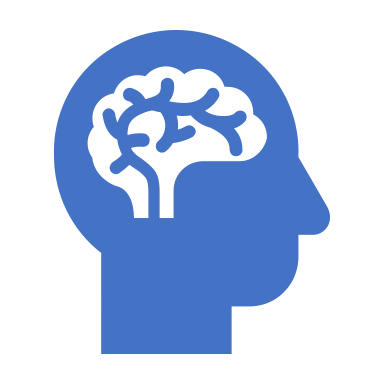 Trauma:
 Autonomic nervous system Neurobiological Response
Intrusive stimuli/Avoid re-exposure
Loss:
Recollection; reminiscing
 Enduring connections
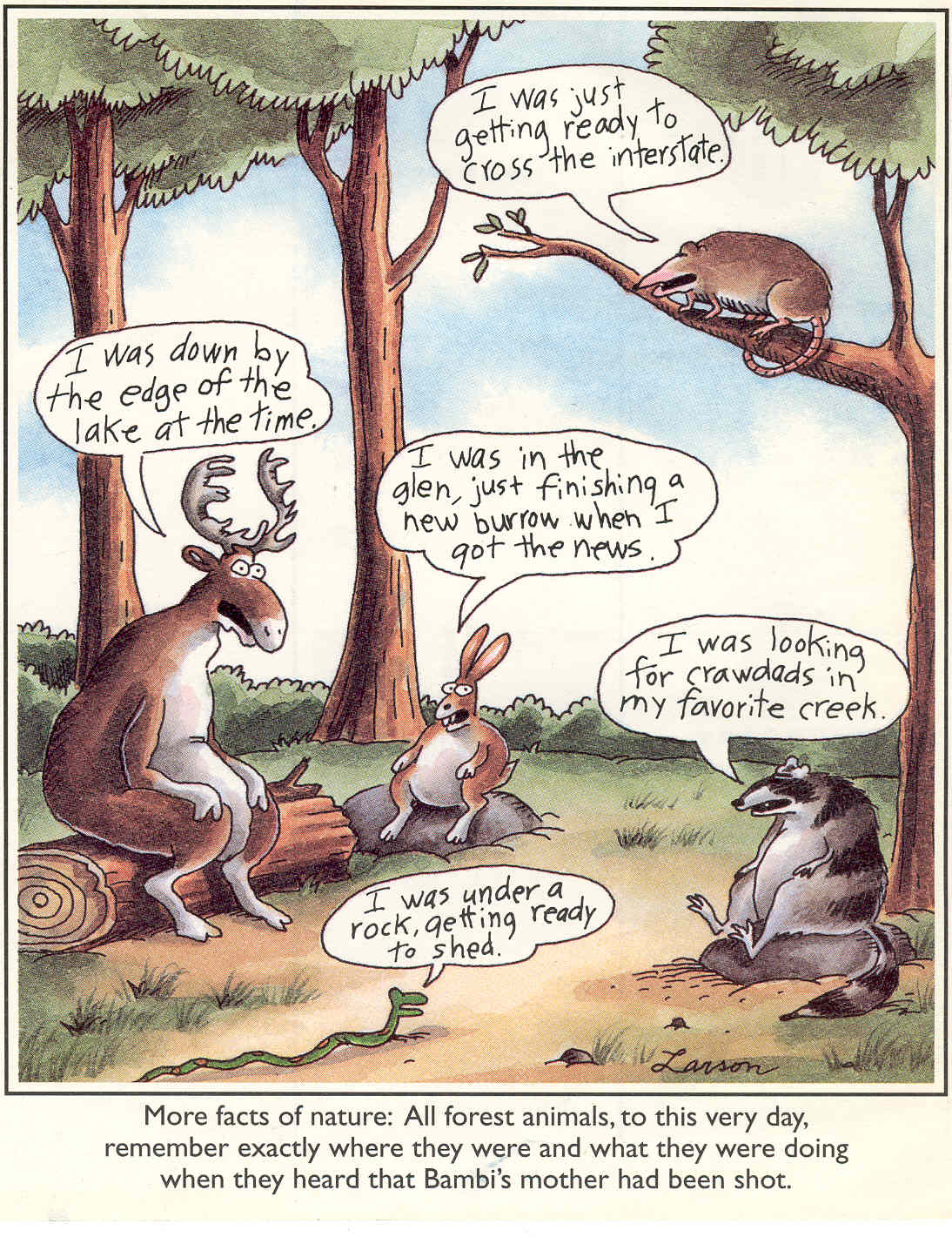 Traumatic Grief
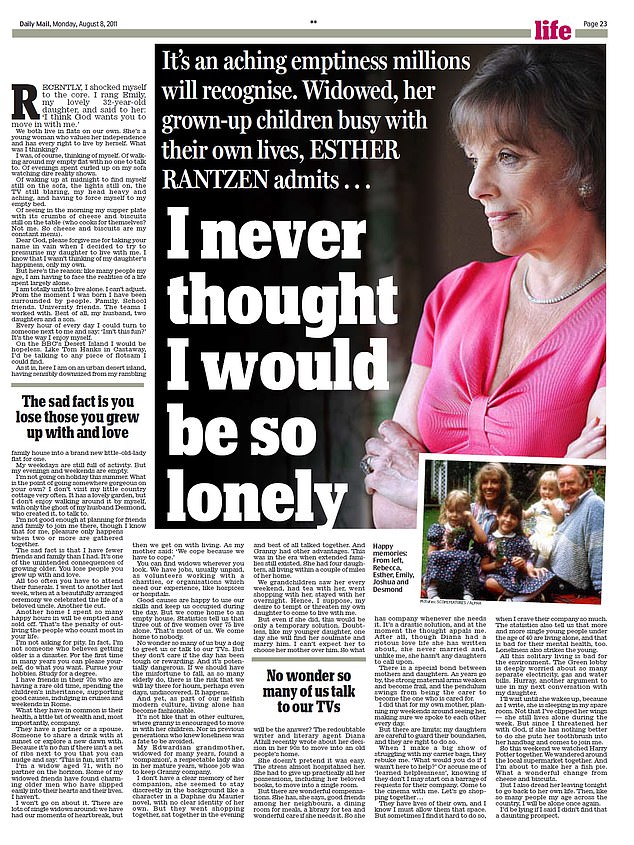 Feelings of distress caused by perceived discrepancy between desired and actual social contact
Loneliness and social isolation more powerful risk to longevity than smoking; increases likelihood of mortality
Associated with: heart disease, malnutrition, poor sleep, cognitive decline, increased hypothalamic pituitary adrenocortical activity, (increased stress hormones), Type 2 diabetes, arthritis, weakened immunity,
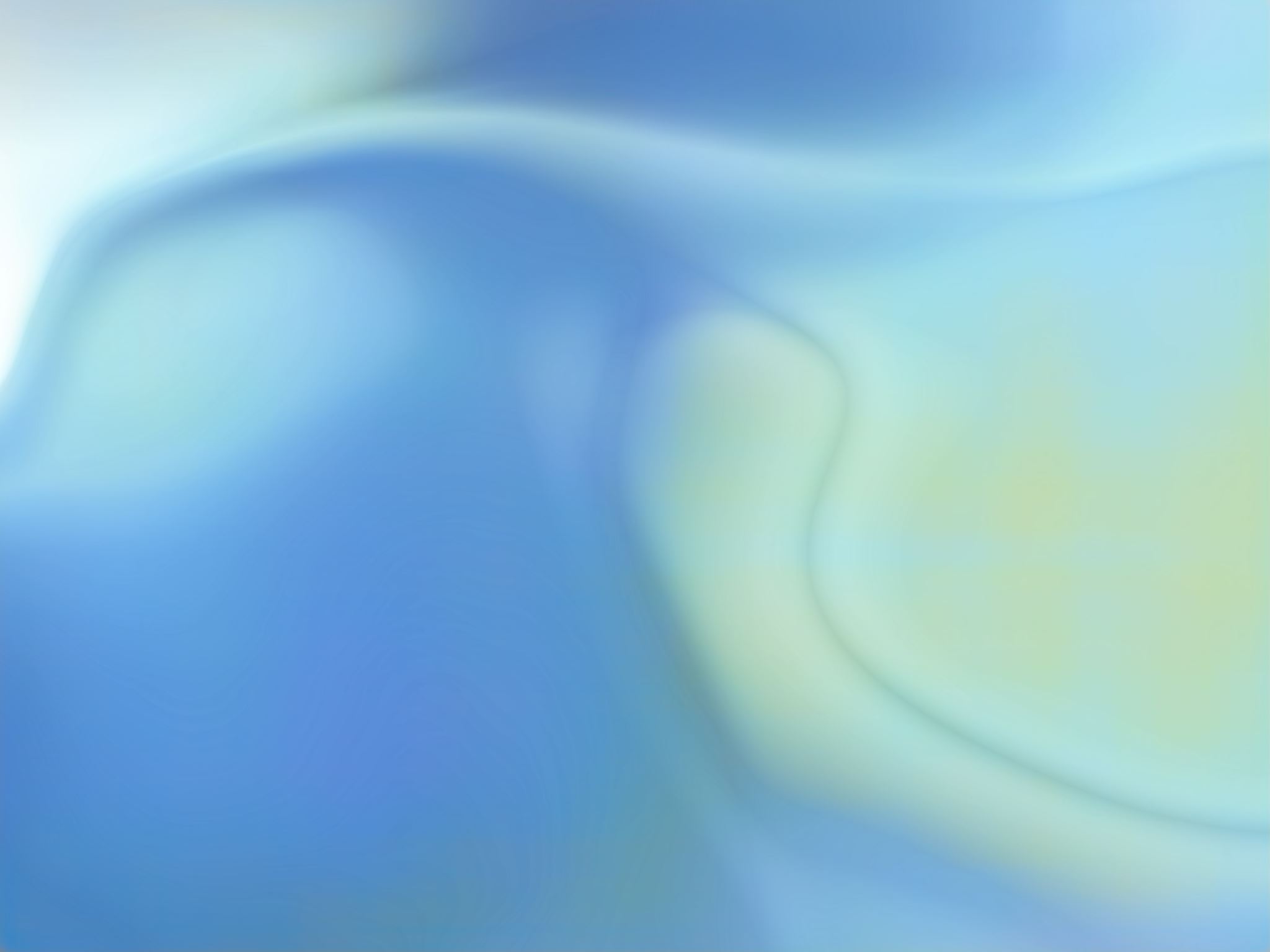 GLOBAL GOALSProsperity: Ensure prosperous and fulfilling lives in harmony with nature
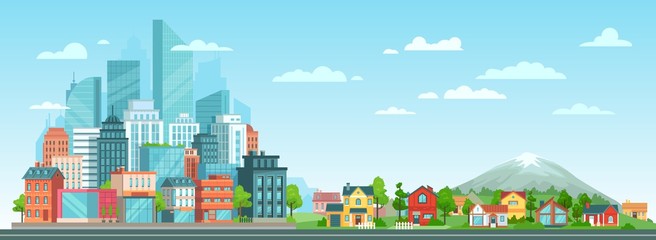 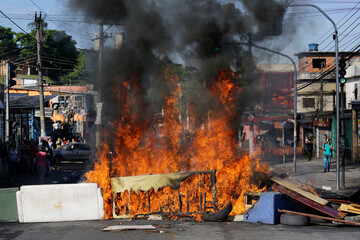 DisastersUnsafe environmentsCommunity violenceDangerous Neighborhoods
Safety concerns are risks for depression & dementia
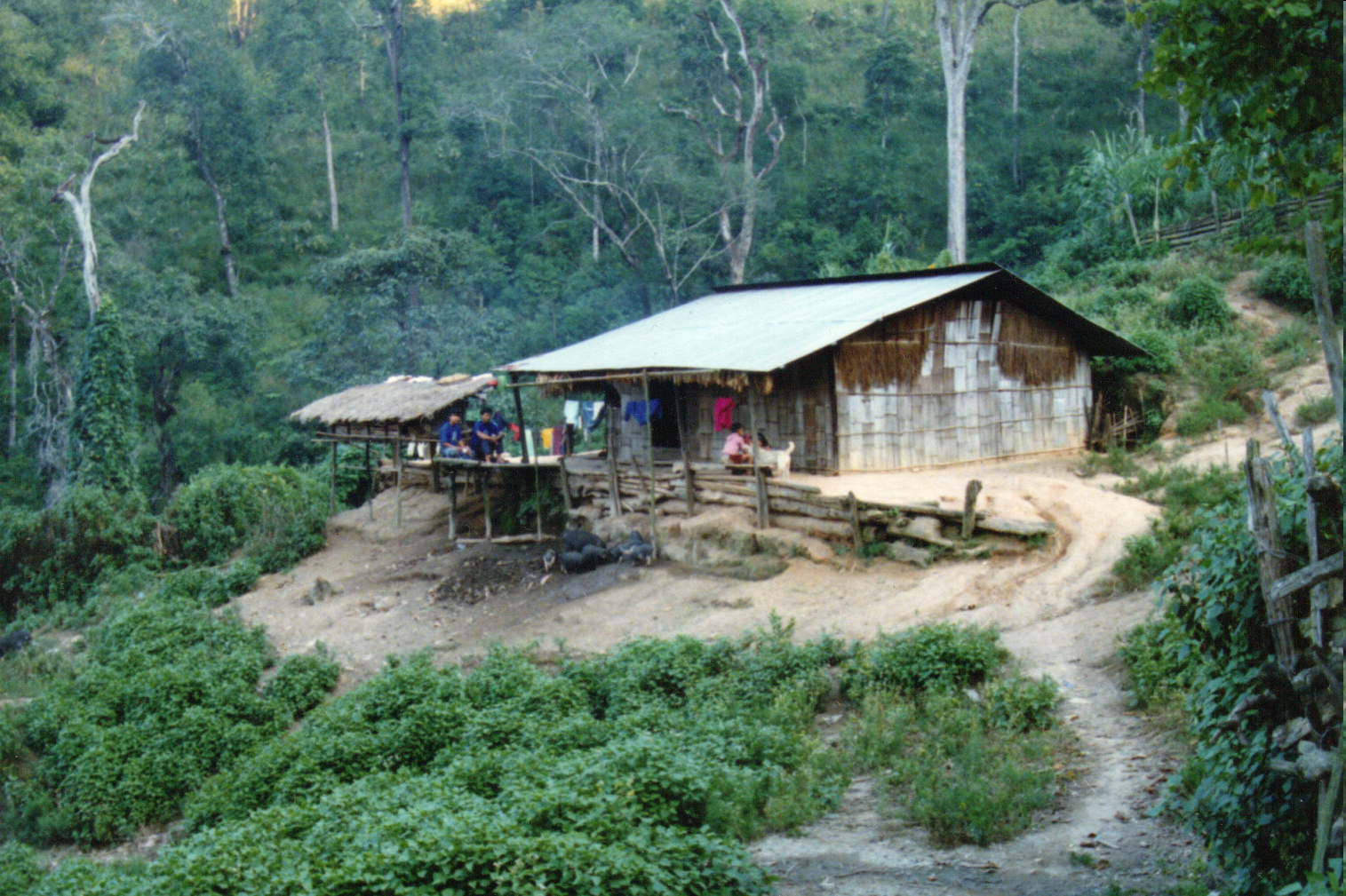 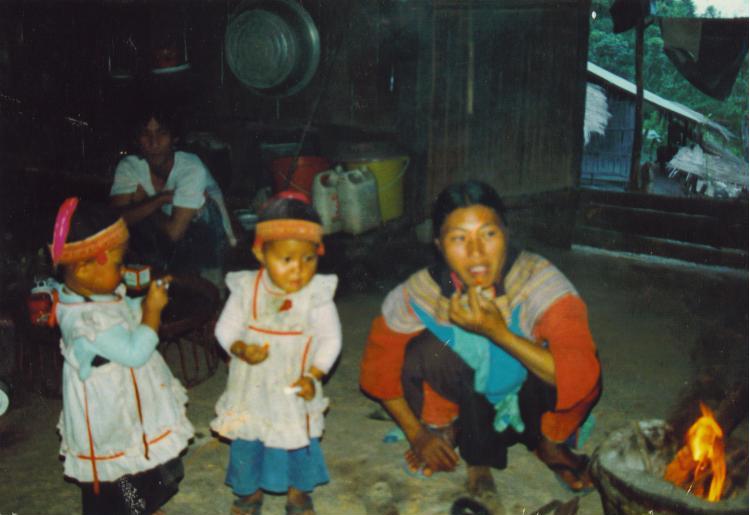 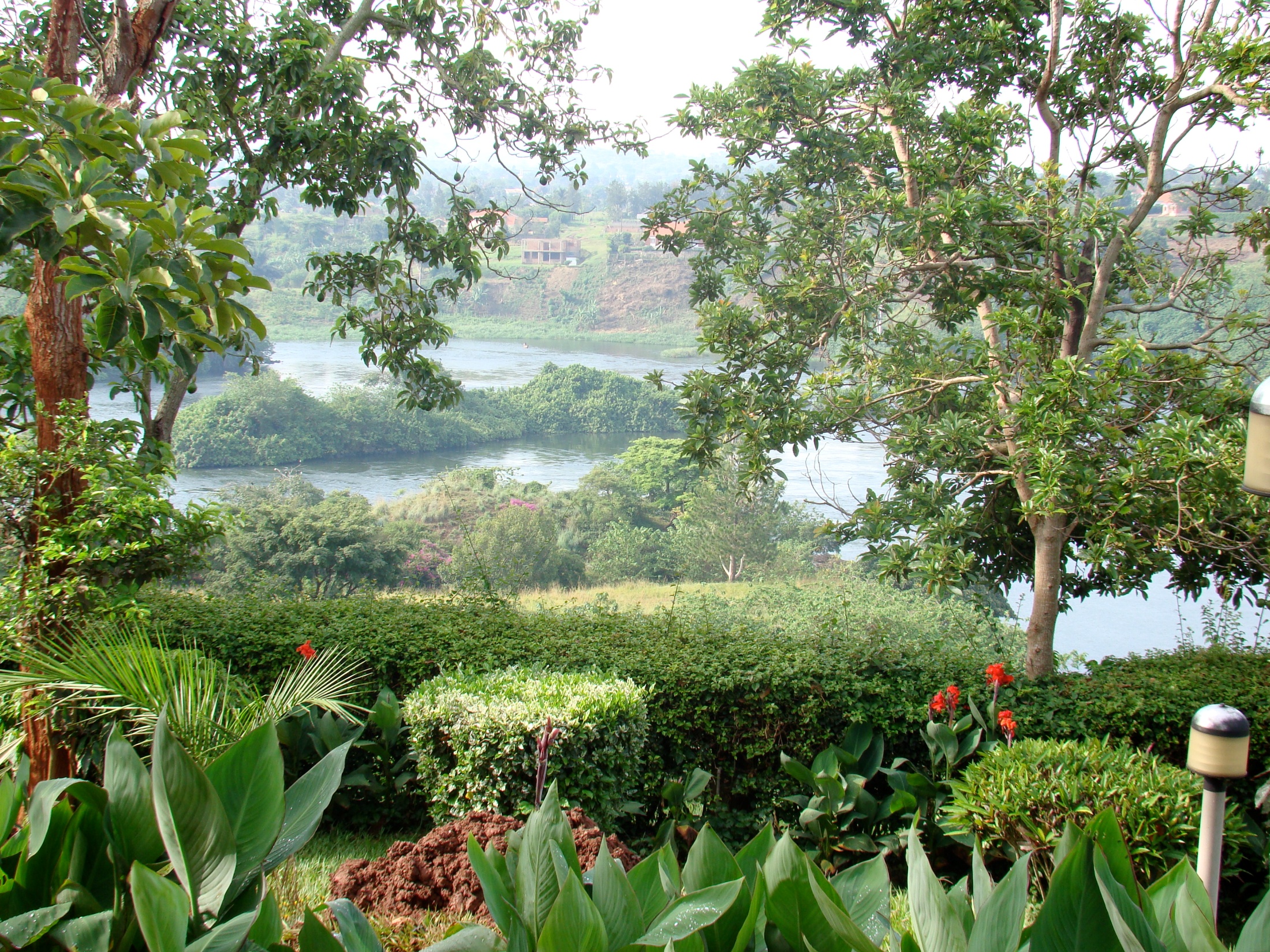 Green Space


Blue Space
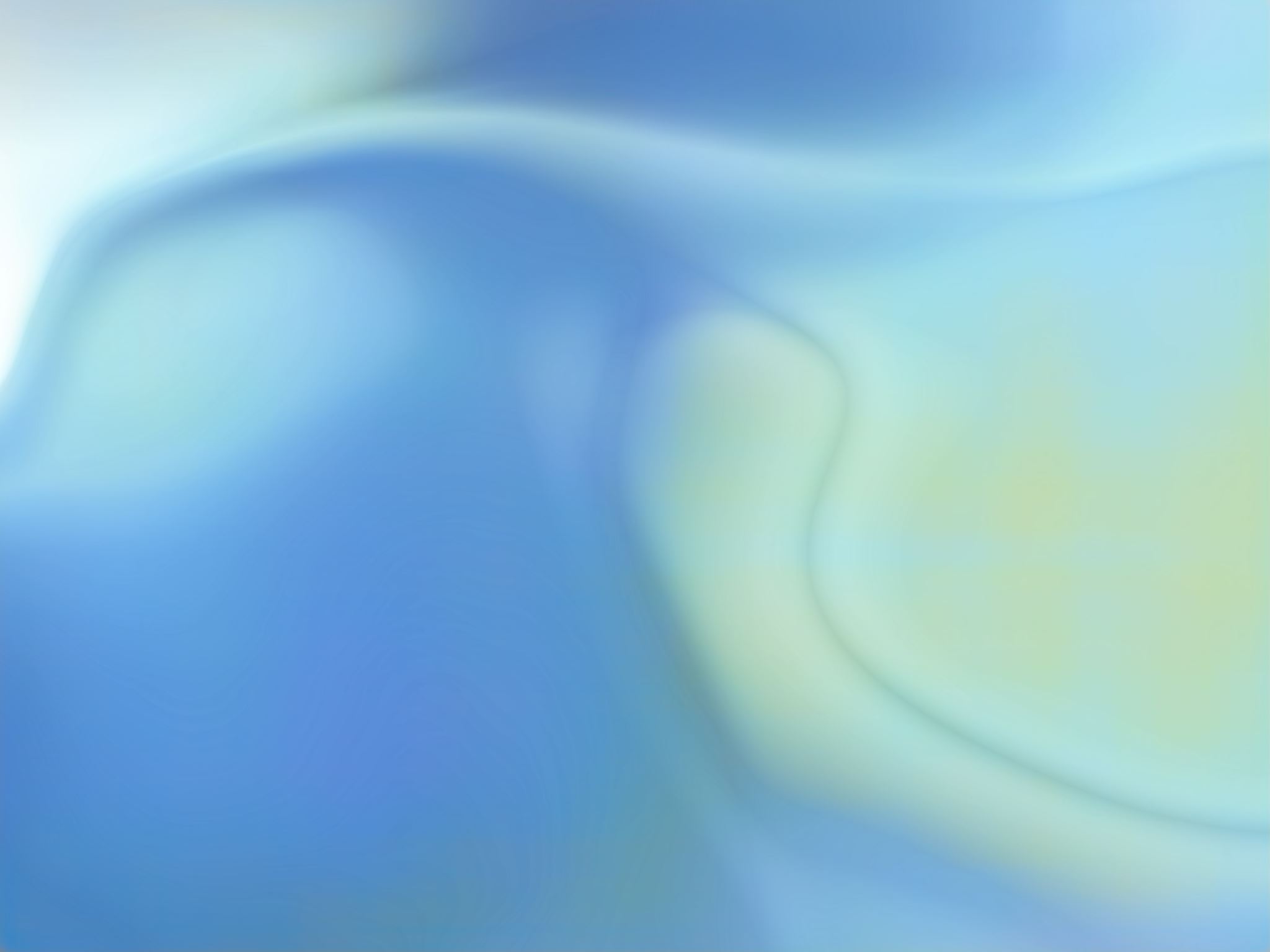 GLOBAL GOALSPeace: Foster peaceful, just and inclusive societies
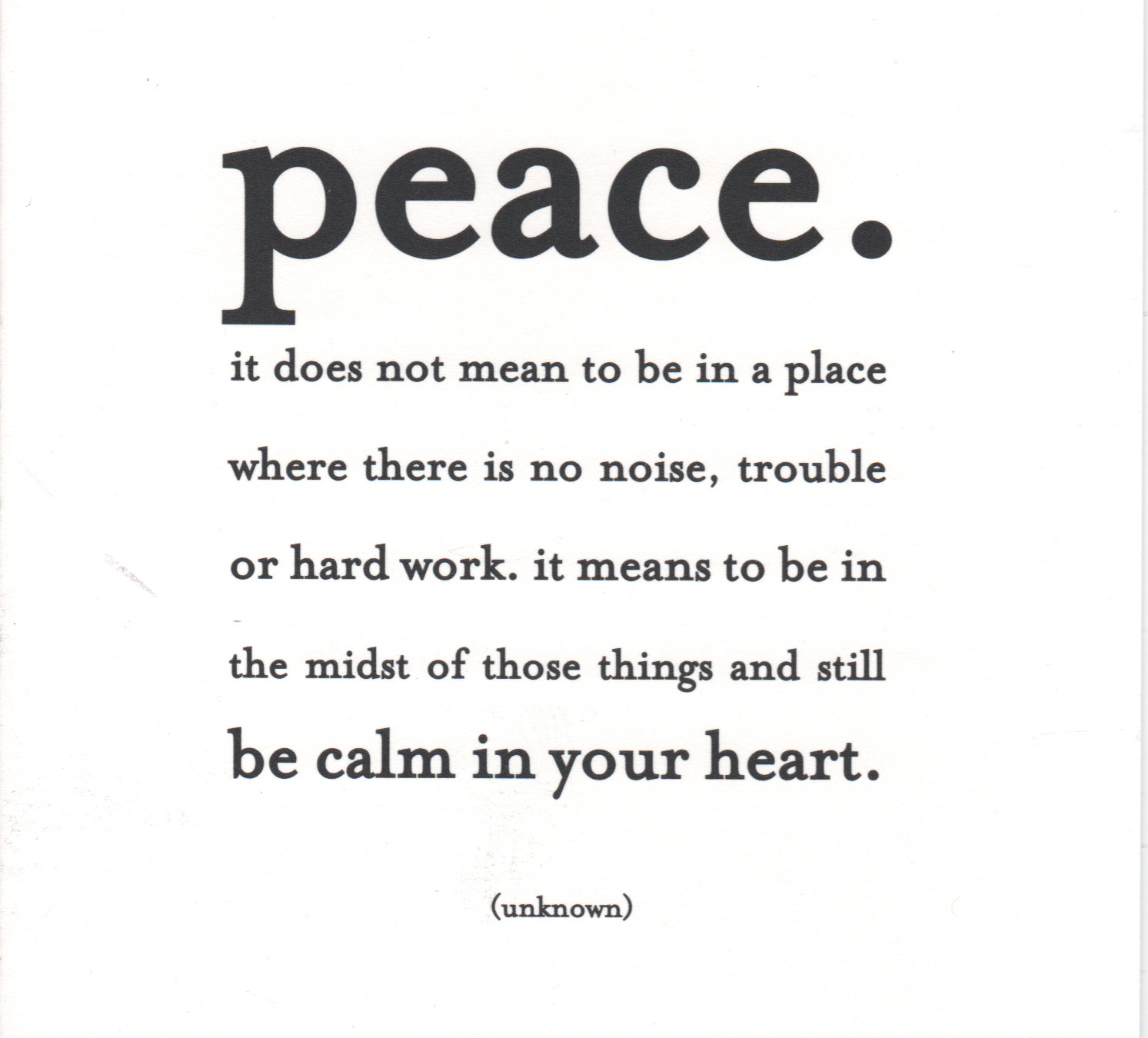 War Babies
Sexual violence against women
Aim of Terrorism
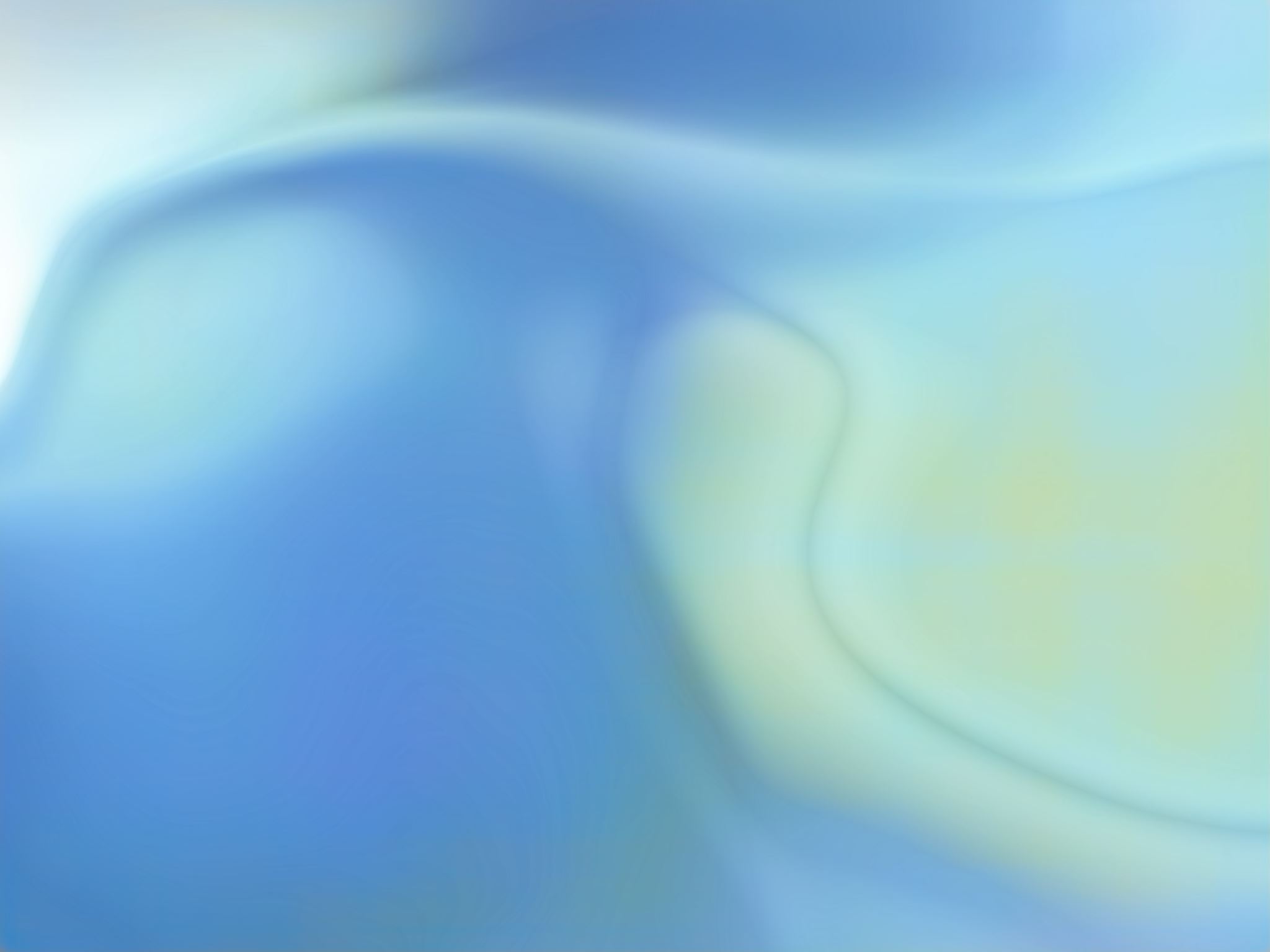 GLOBAL GOALSPlanet: Protect our planet’s natural resources and climate for future generations
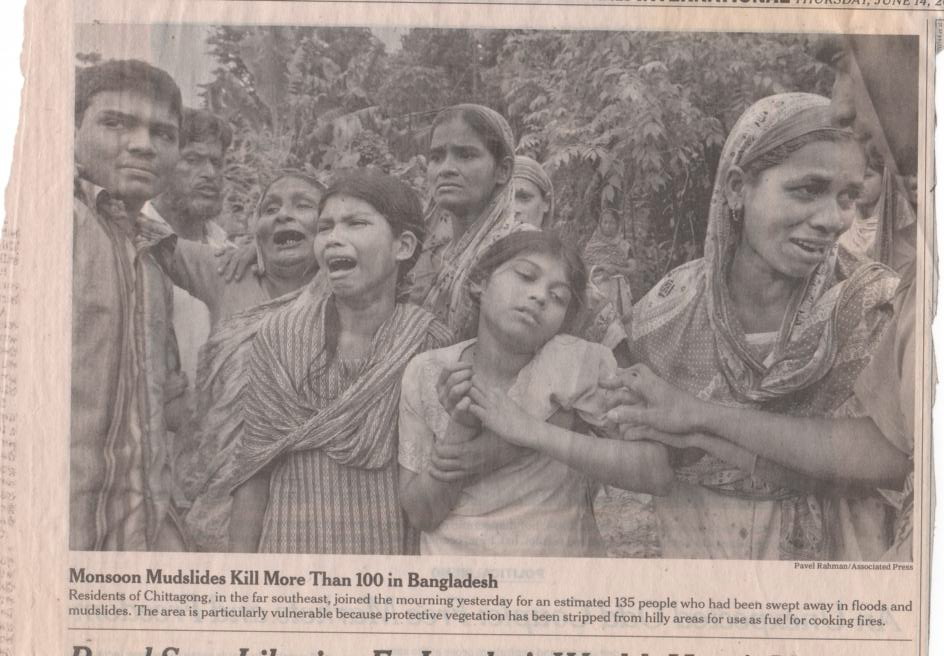 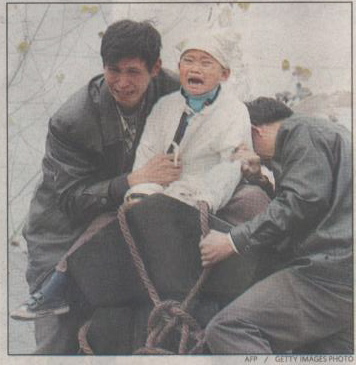 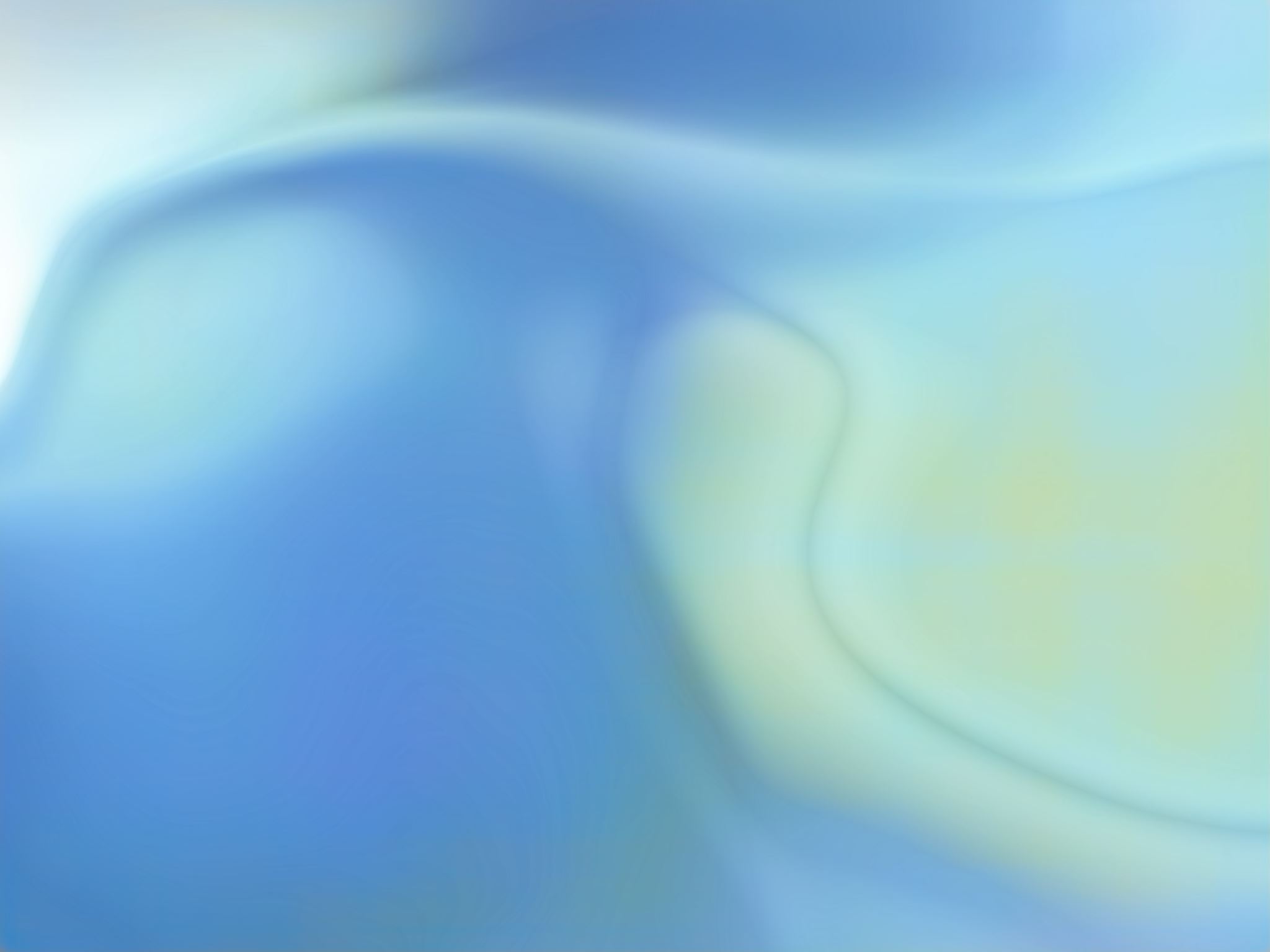 GLOBAL GOALSPartnerships: Implement the agenda through solid global partnerships
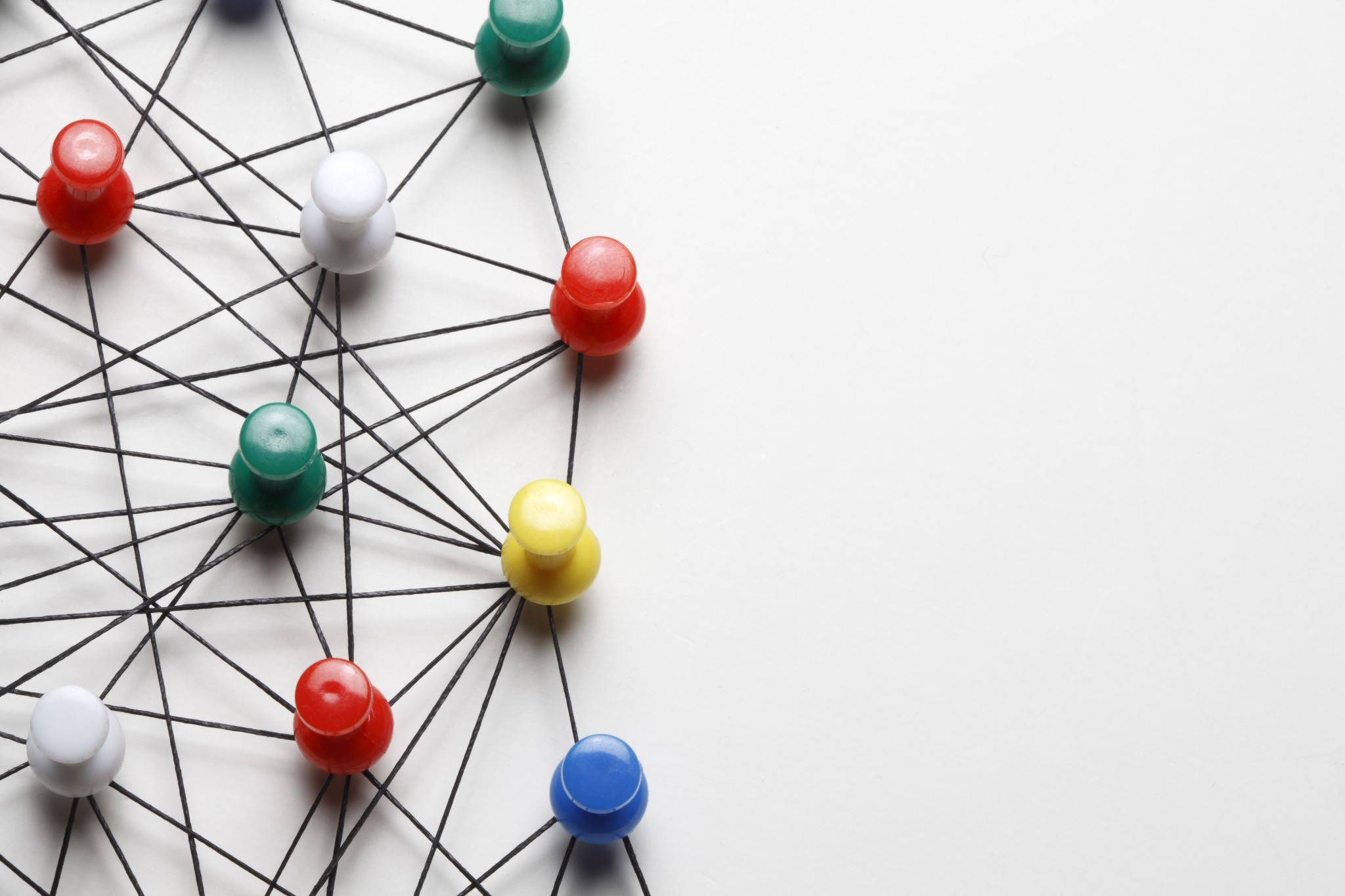 Social Networks
Connections through social networks
Transcend individuals and own limitations 
Brains accomplish what no single neuron can do (Christakis & Fowler, 2009)
Violence prevention
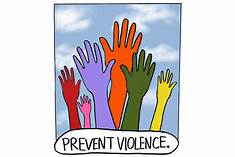 Individual
Family
Community
Local
Global
International Day for the Elimination of Violence against Women
“Millions of women and girls around the world are assaulted beaten, raped, mutilated or even murdered in what constitutes appalling violations of their human rights…
 We must fundamentally challenge the culture of discrimination that allows violence to continue. On this International Day I call on all all governments to make good on their pledges to end all forms of violence against women in all parts of the world, and I urge all people to support this important goal.” Secretary General Ban Ki-moon, Message November 25, 2012
All individuals and communities receive the full range of quality health services they need without suffering financial hardship.  

Health promotion 
Disease  prevention
Treatment
Rehabilitation
Palliative Care
Universal Health Care
Invest in and Strengthen Primary Health Care
Health Financing
People-centered health systems: Resilient & Sustainable
Strengthen healthcare workforces
Key Priorities
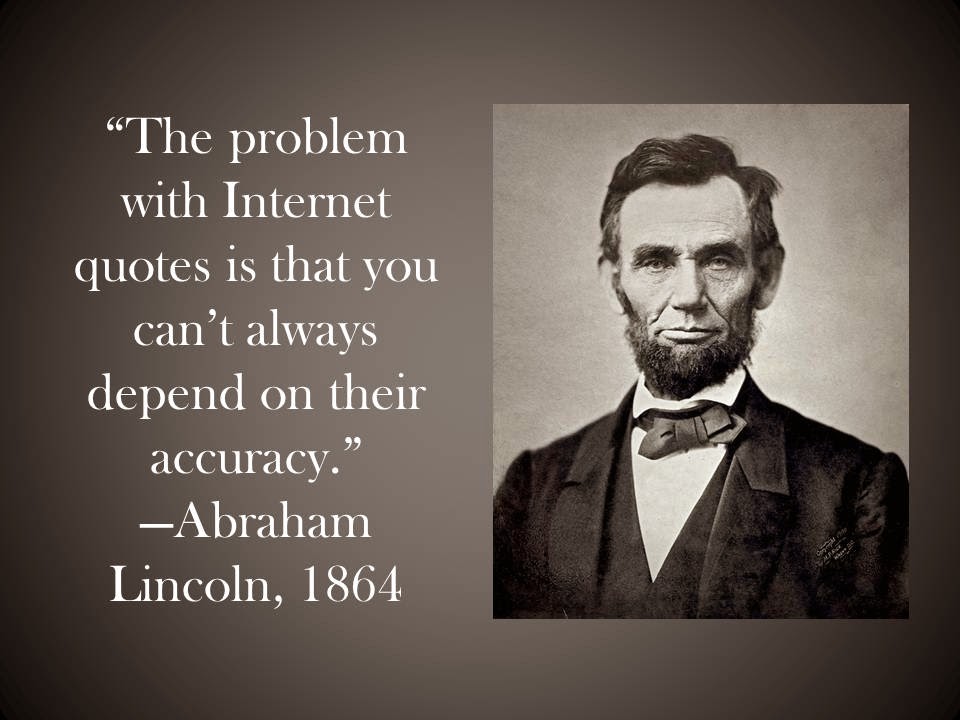 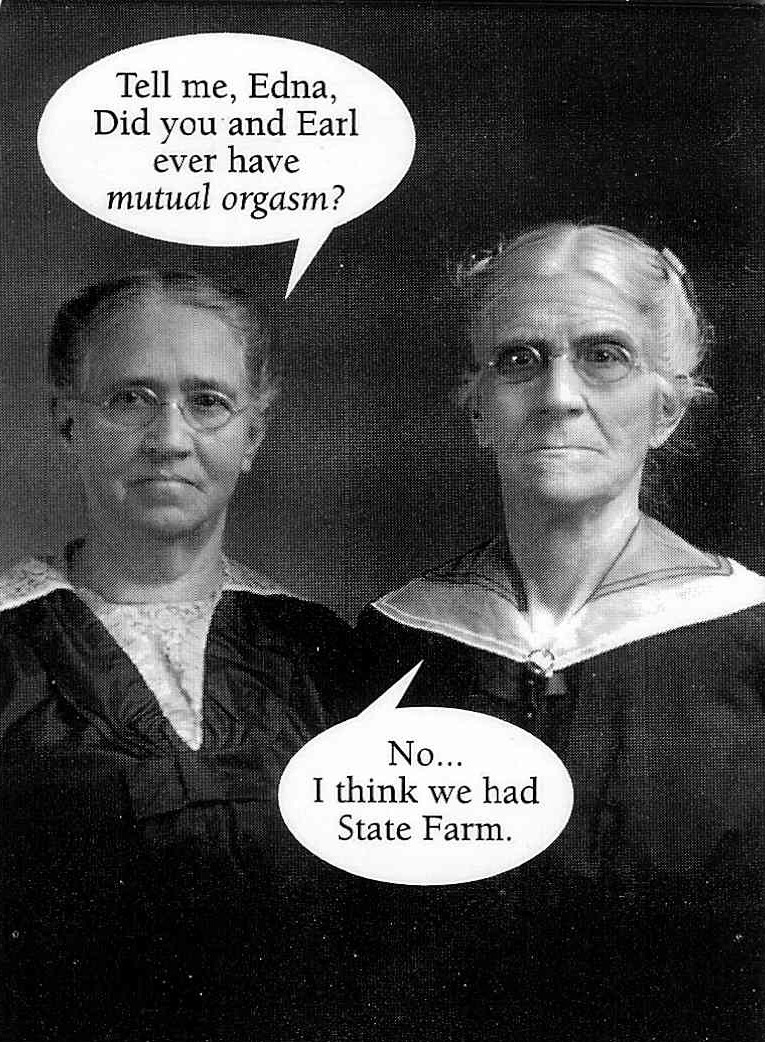 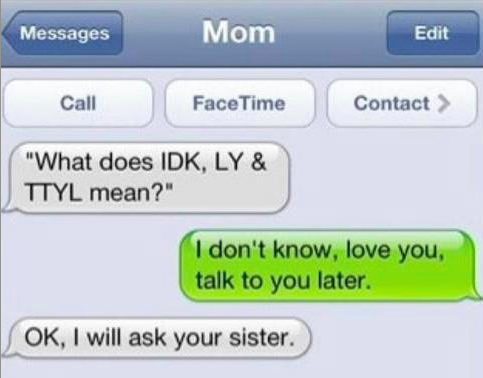 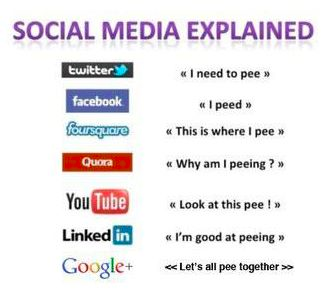 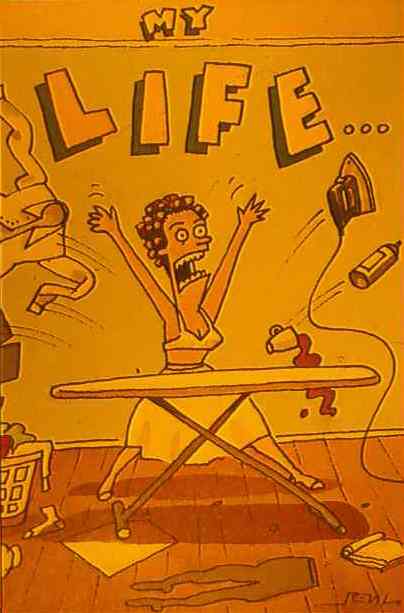 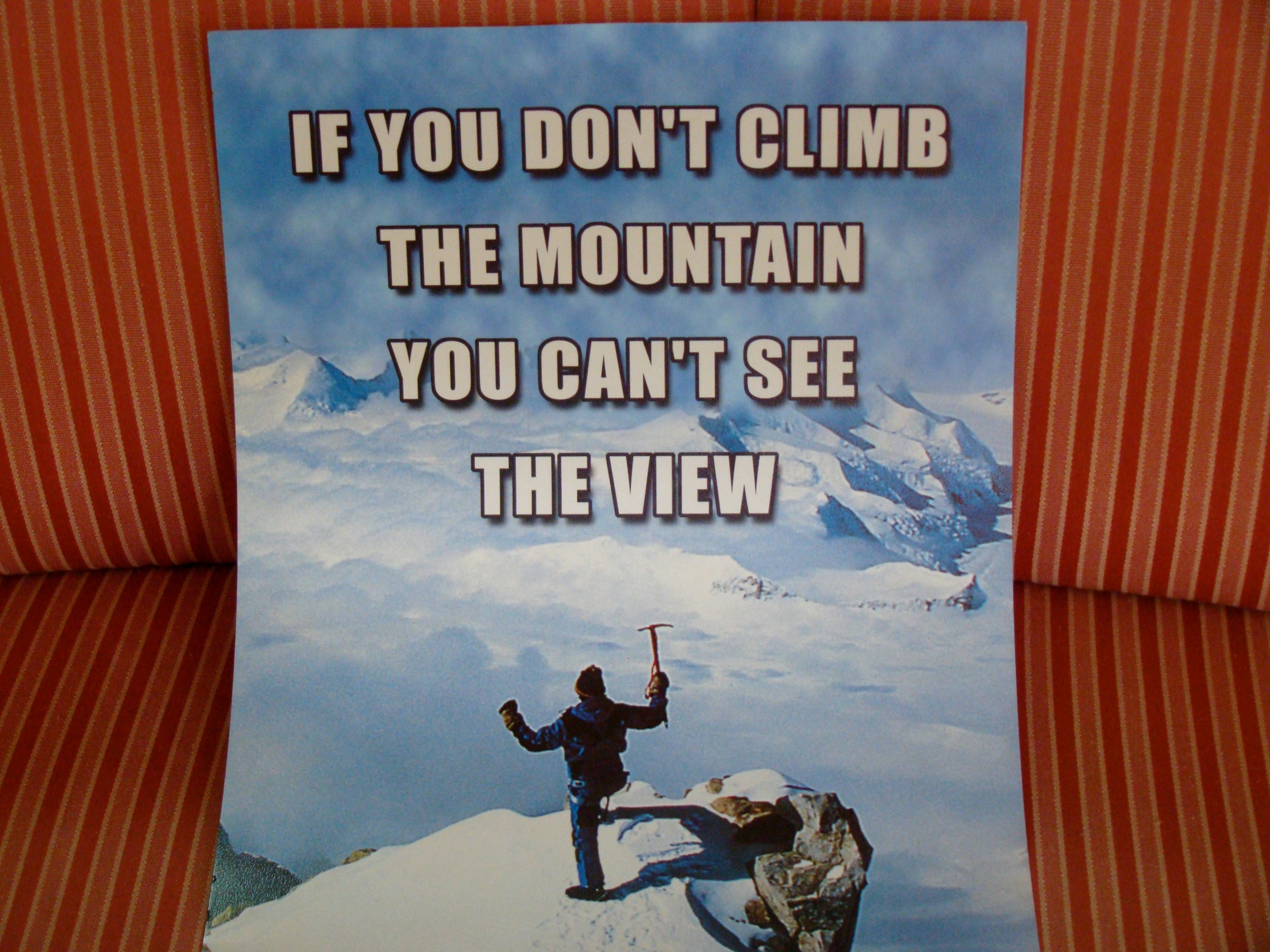 Compassionate Self-Care
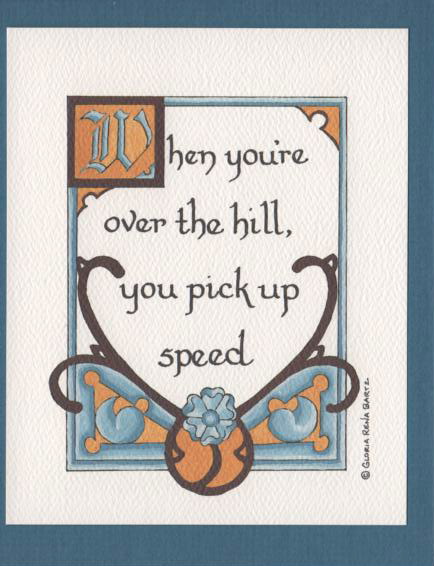 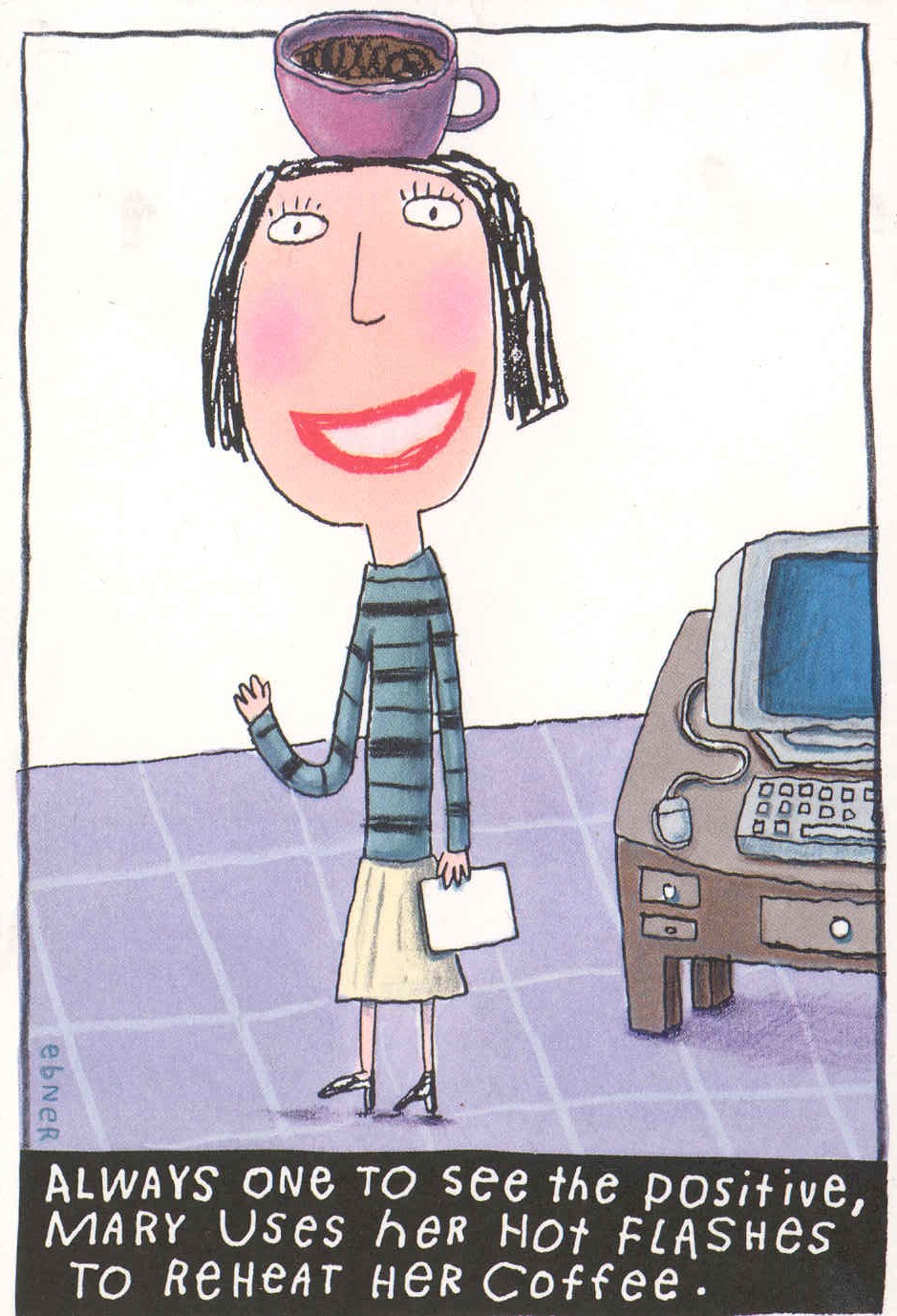 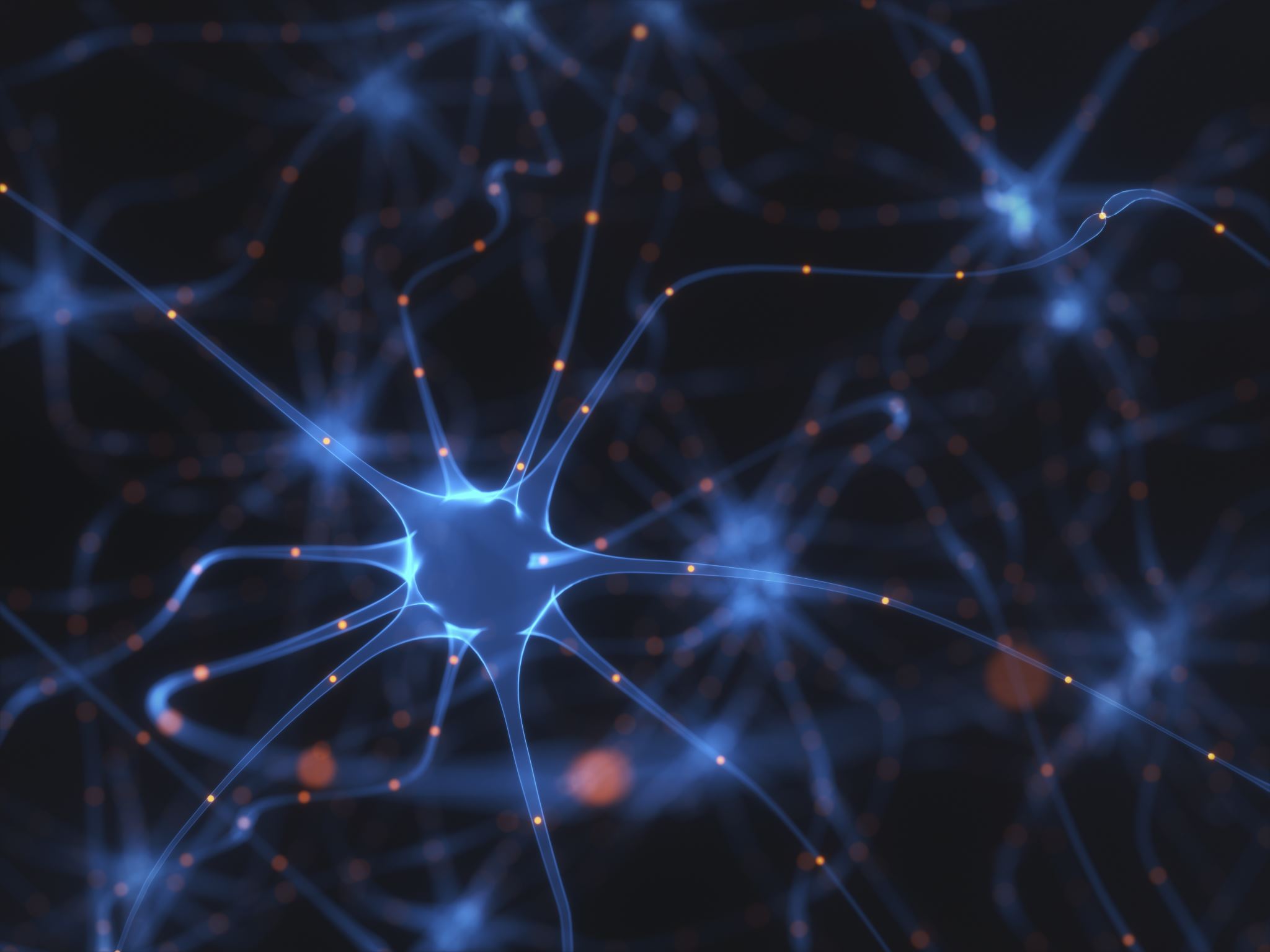 Neuroscience of Altruism
Mirror Neurons : Empathy, Compassion 
Compassion and Altruism can be cultivated
Altruism increased engagement of neural systems
Dopaminergic system interacts with oxytocin and vasopressin
“The world breaks everyone and afterwards some are strong at the broken places.”
 Ernest Hemingway, A Farewell to Arms
Broken Places
One’s Mind….
…Once stretched by a new idea, 
never again retains its original dimension.

Oliver Wendell Holmes
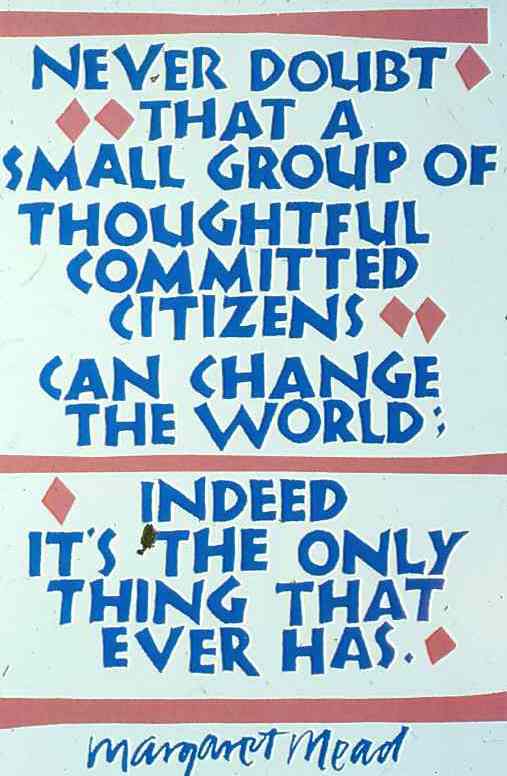 Civil Society
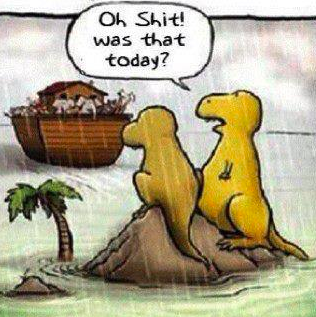